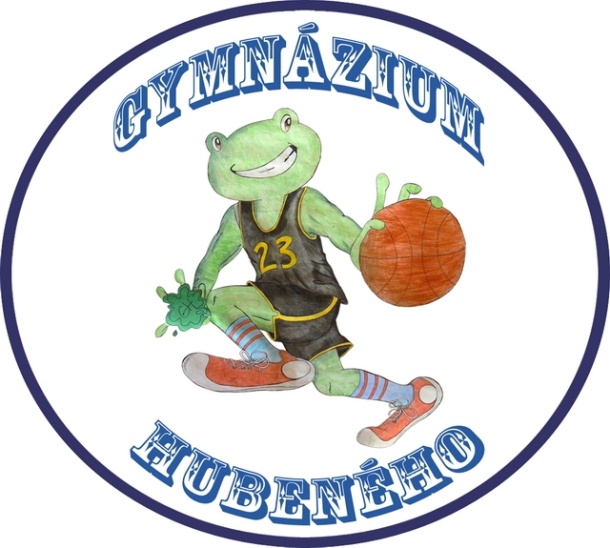 Školská web stránka:https://ghubeneho.edupage.org
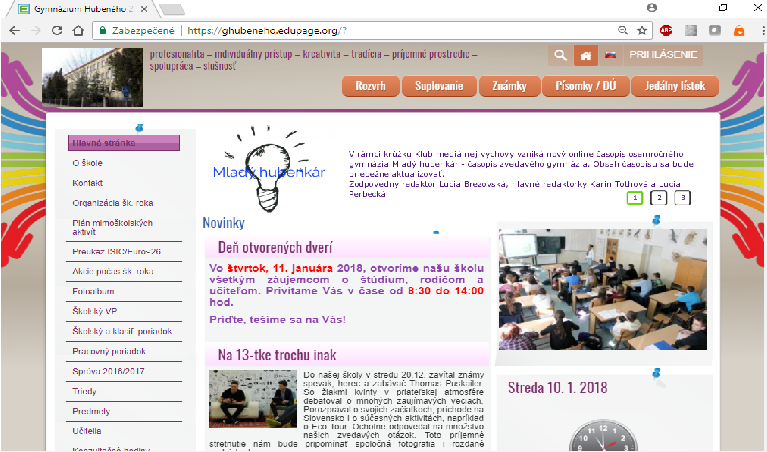 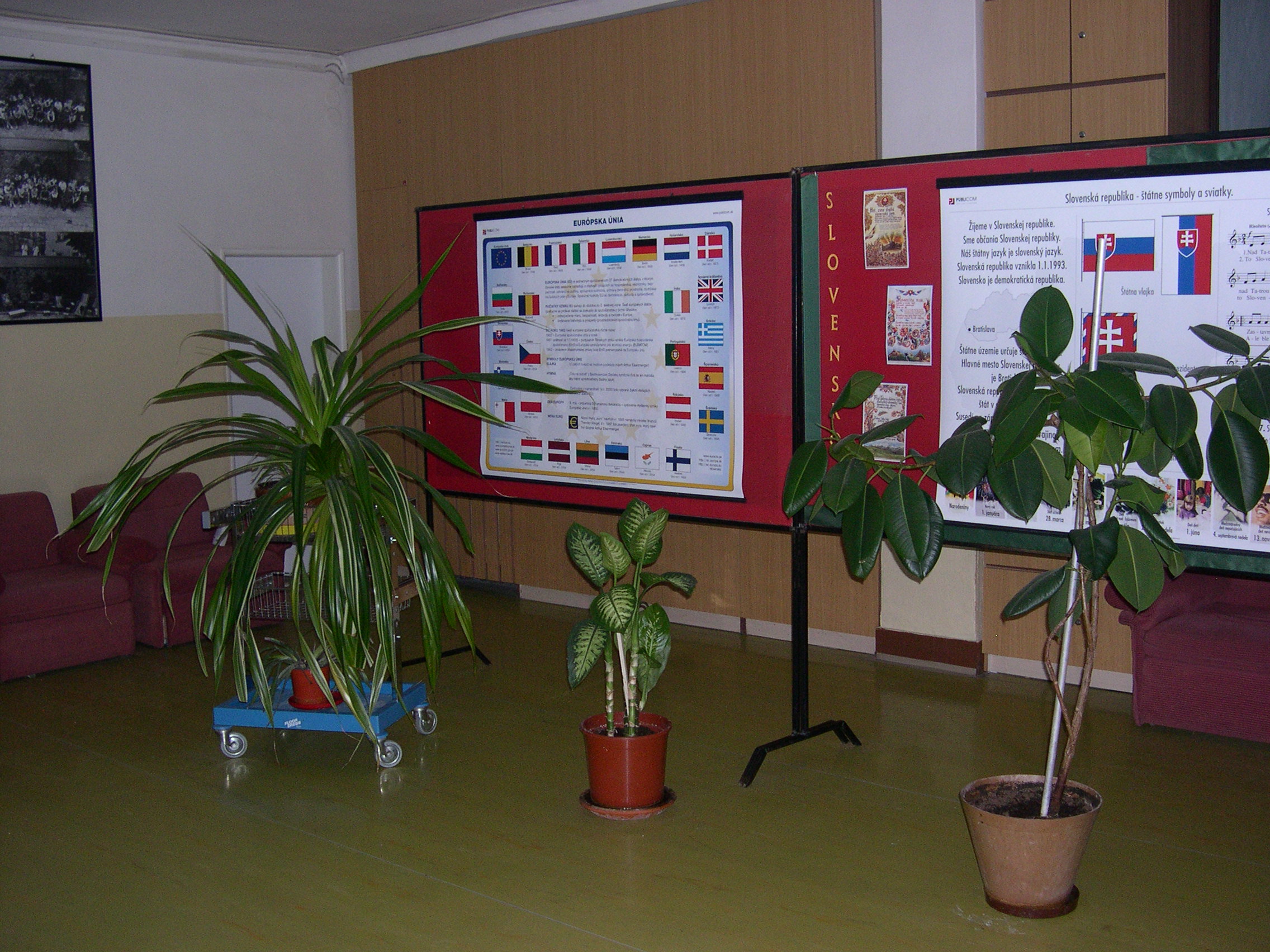 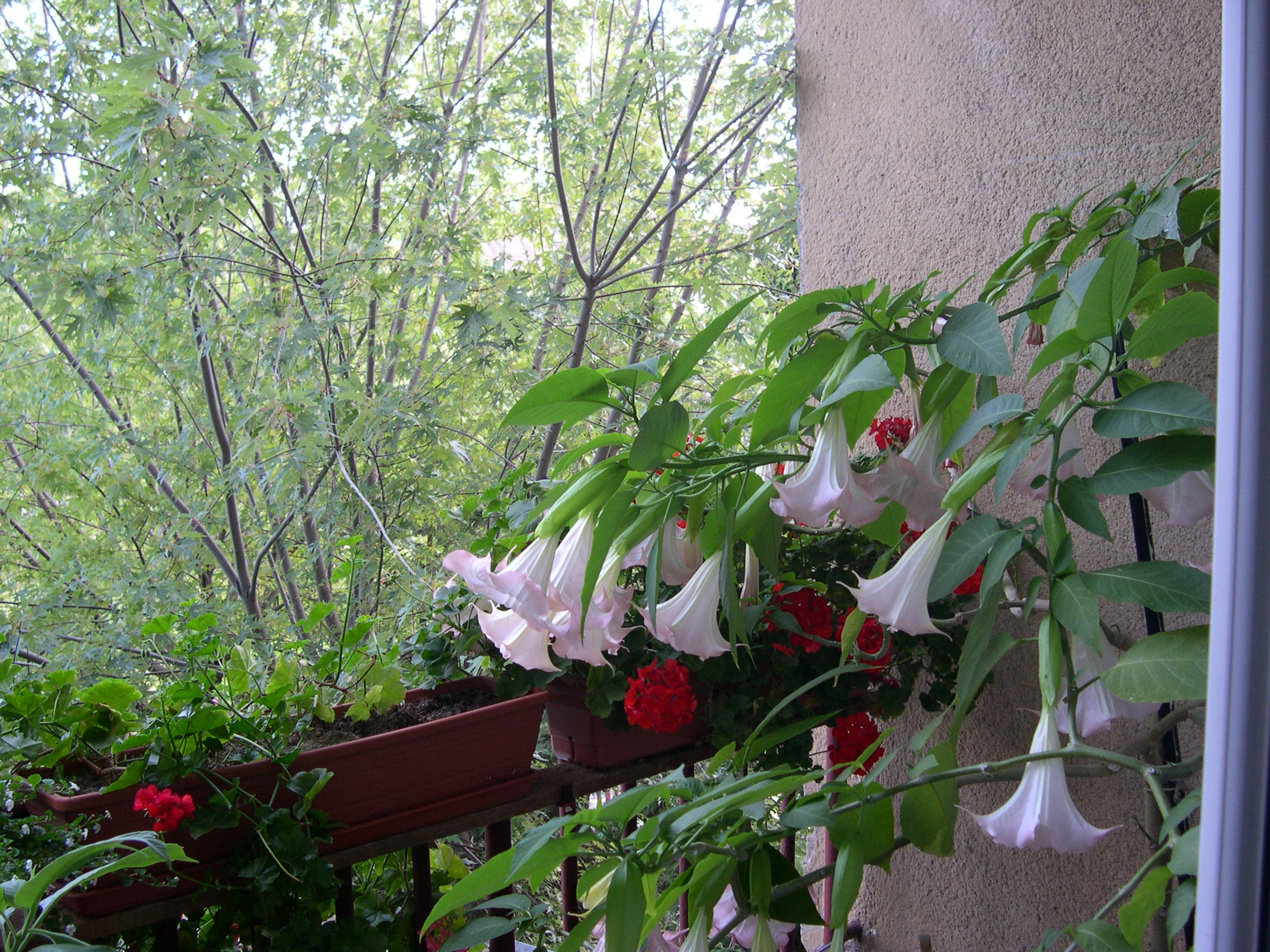 Multimediálna učebňa biológie
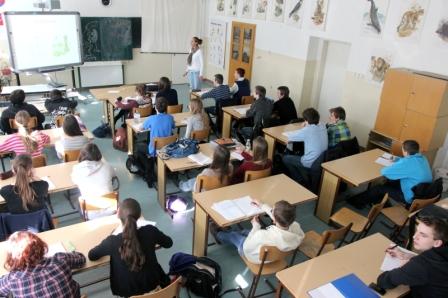 Učebňa informatiky
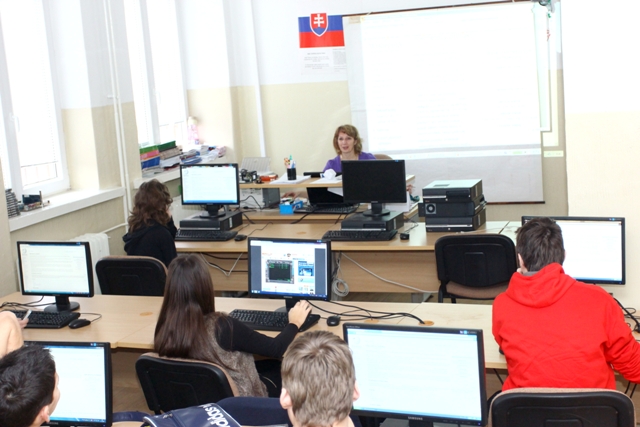 Multimediálna učebňa fyziky
Laboratórium chémie
Škola má dve telocvične, posilňovňu a multifunkčné ihrisko s umelou trávou
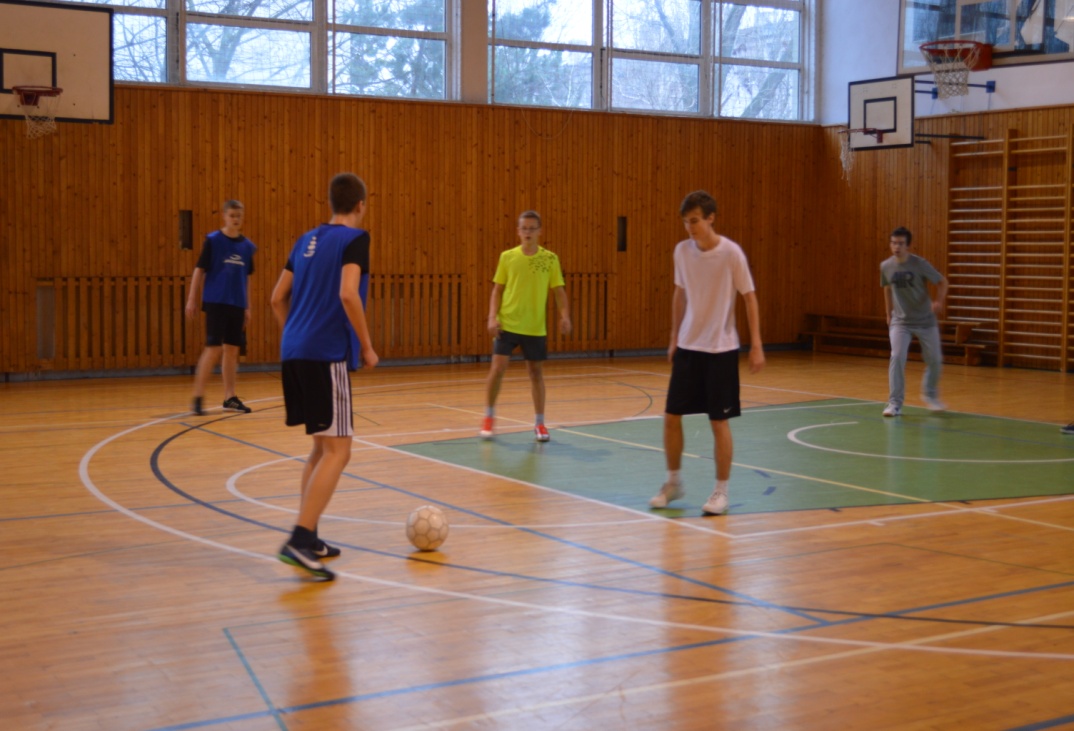 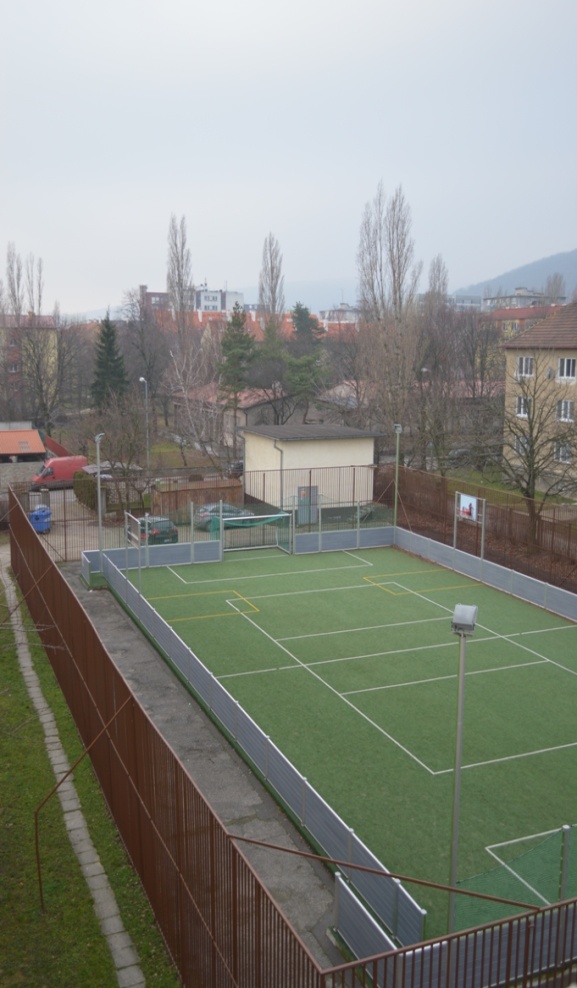 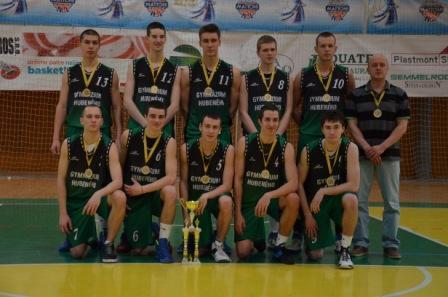 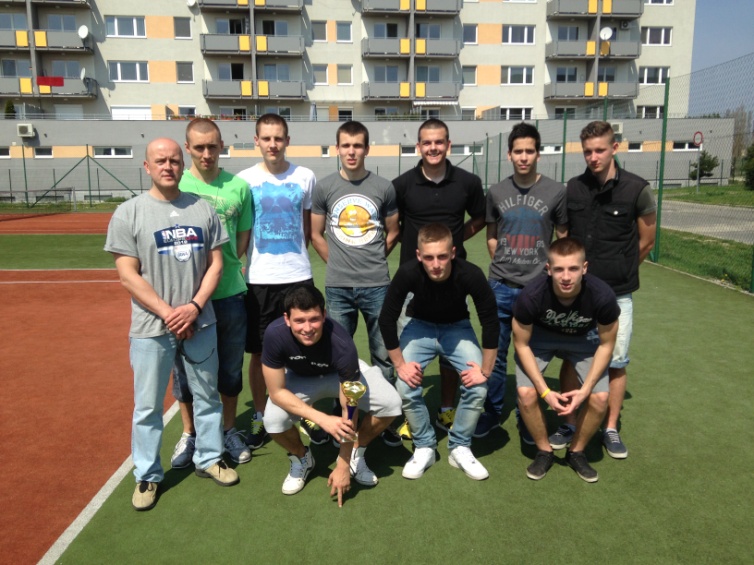 Odborné prednášky, semináre, workshopy
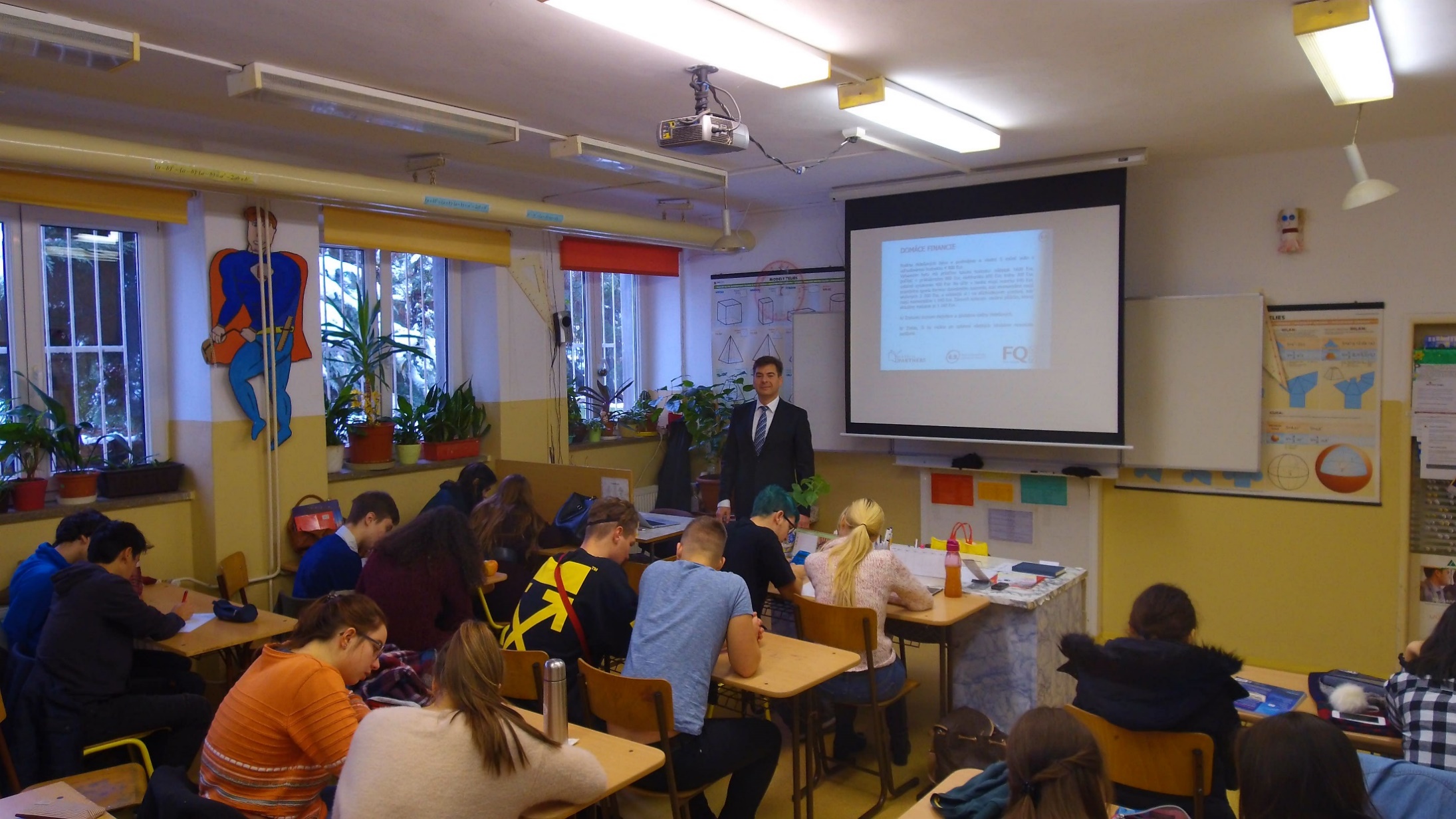 Predmetové olympiády, Pišquorky, Pikofyz, SOČ, Klokan, Expert, recitačné súťaže...
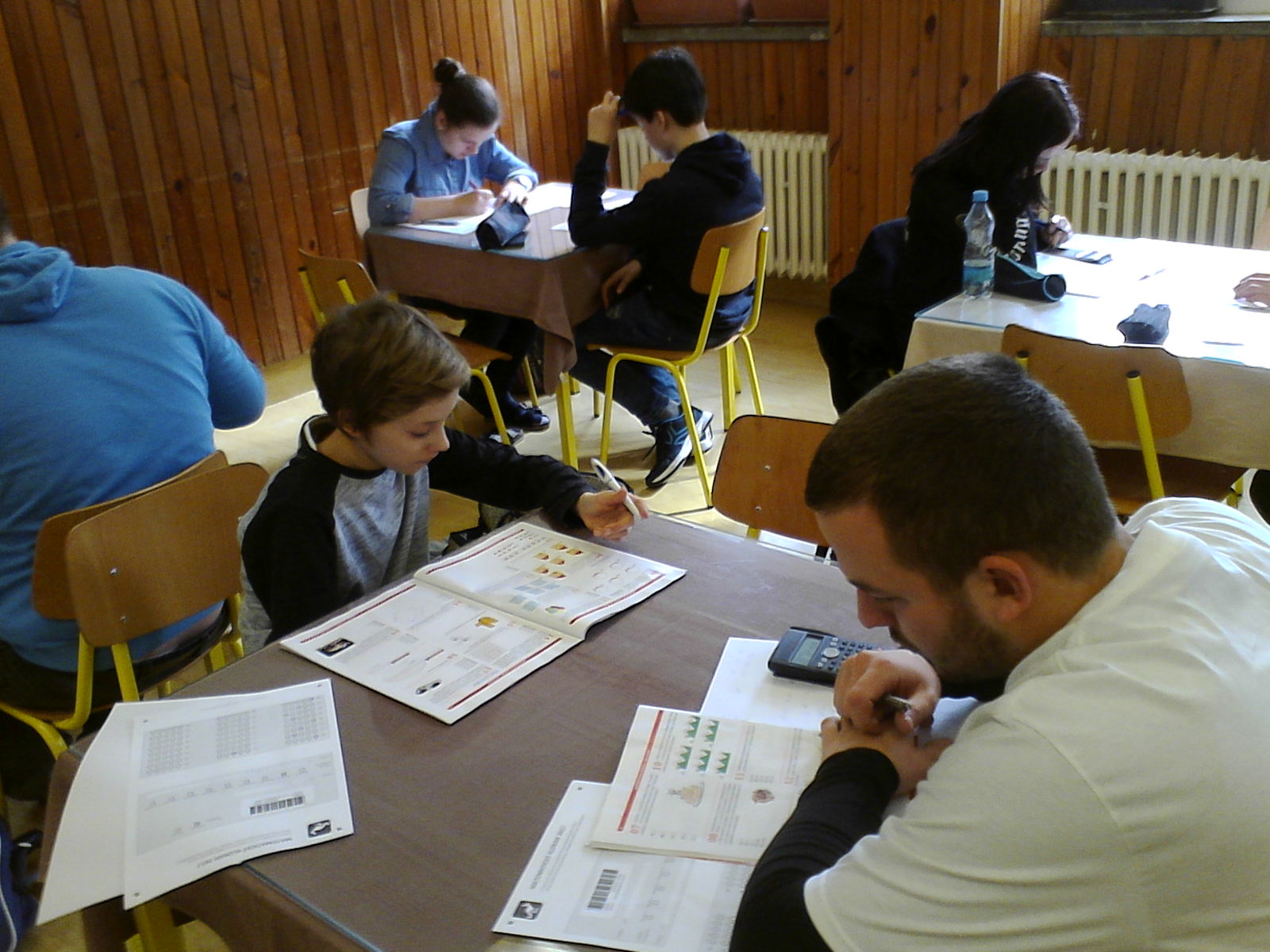 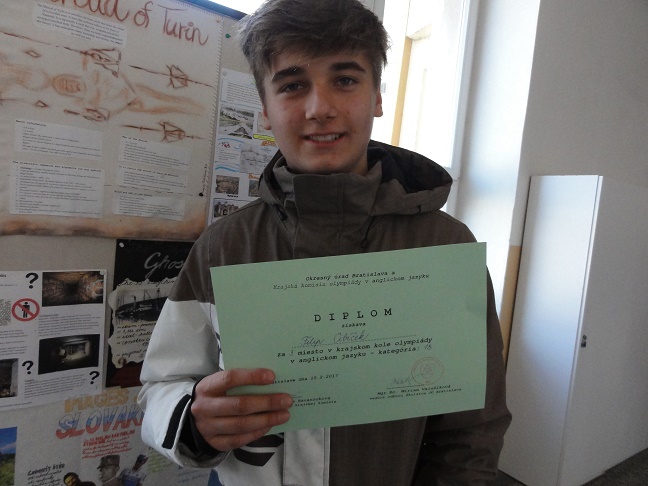 Hudobná akadémia
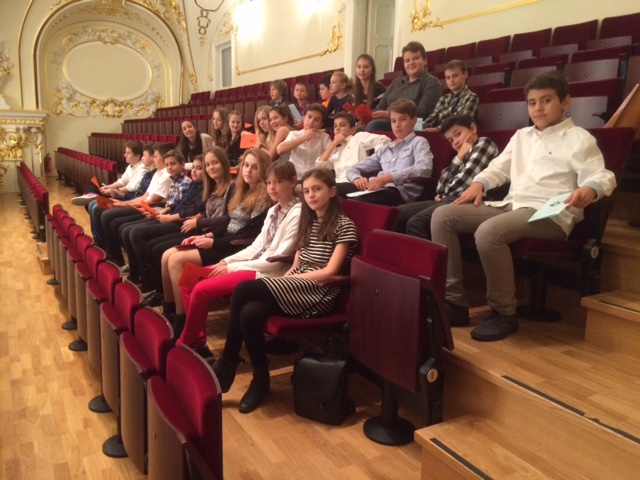 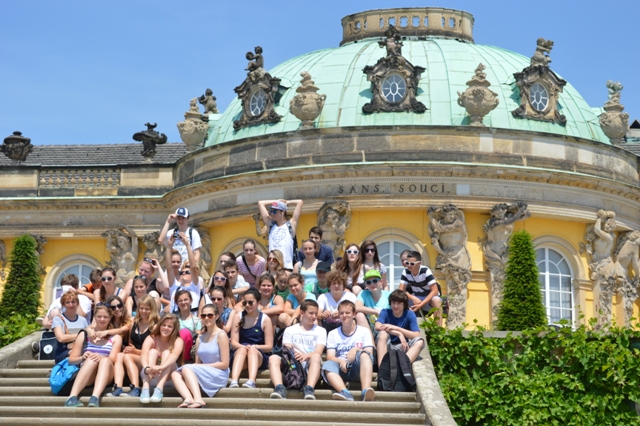 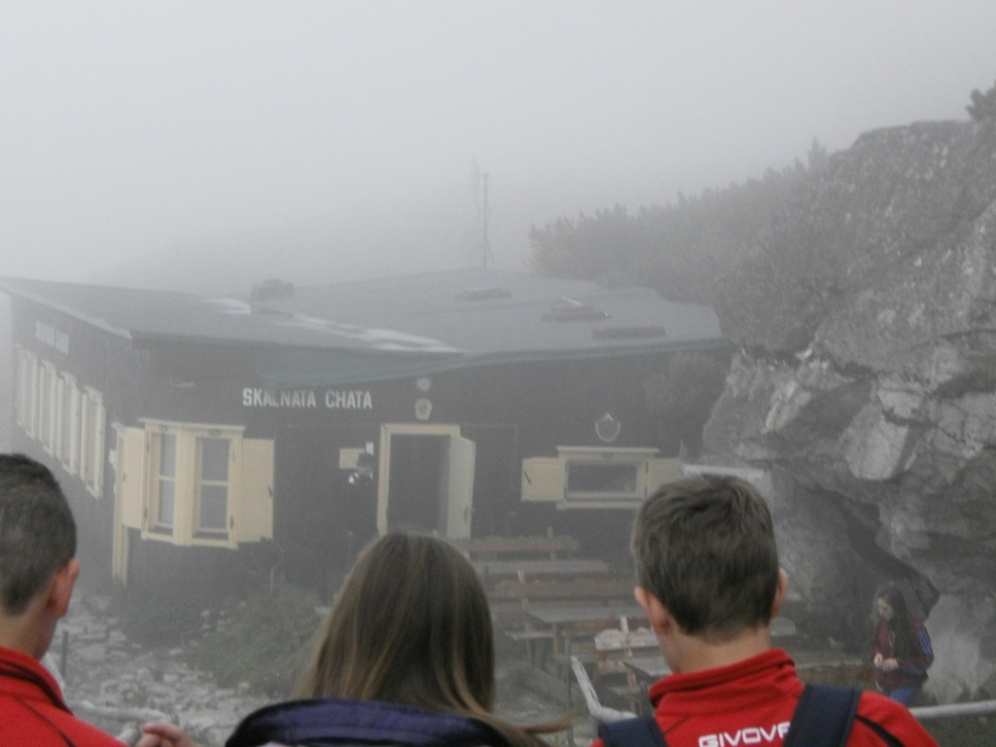 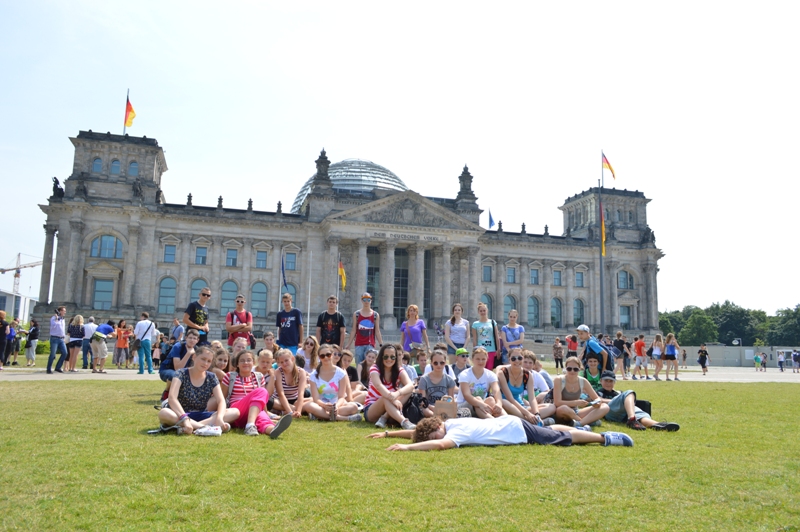 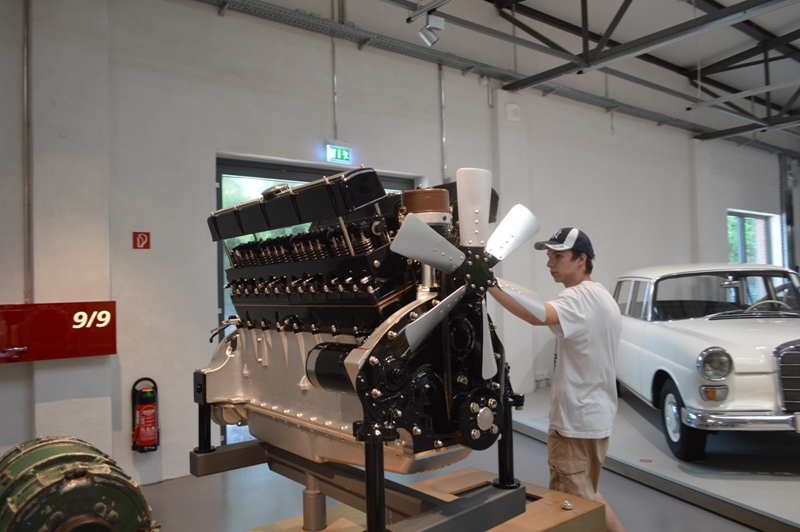 Výlety, exkurzie
Exkurzia Anglicko
Exkurzia Škótsko
Vedecká cukráreň, Dni otvorených dverí na vysokých školách, MiniErasmus
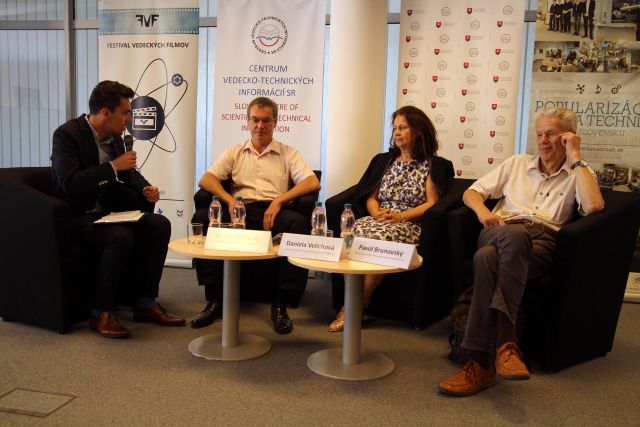 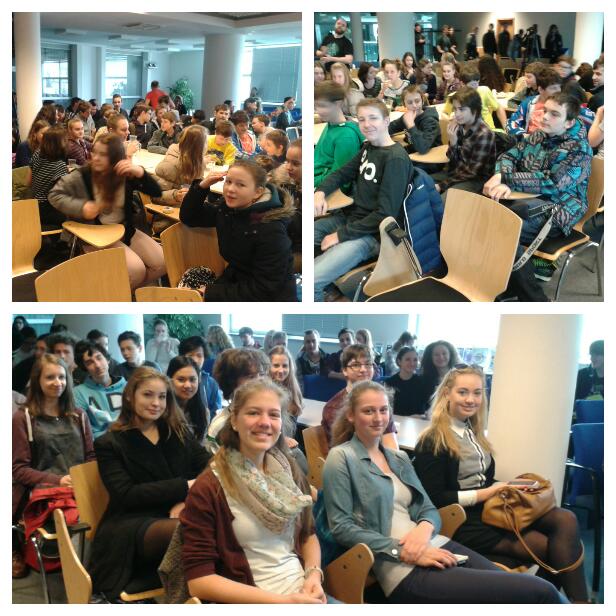 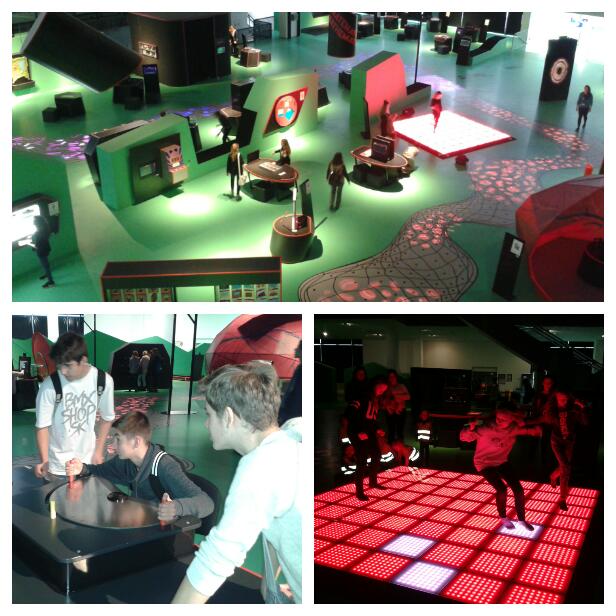 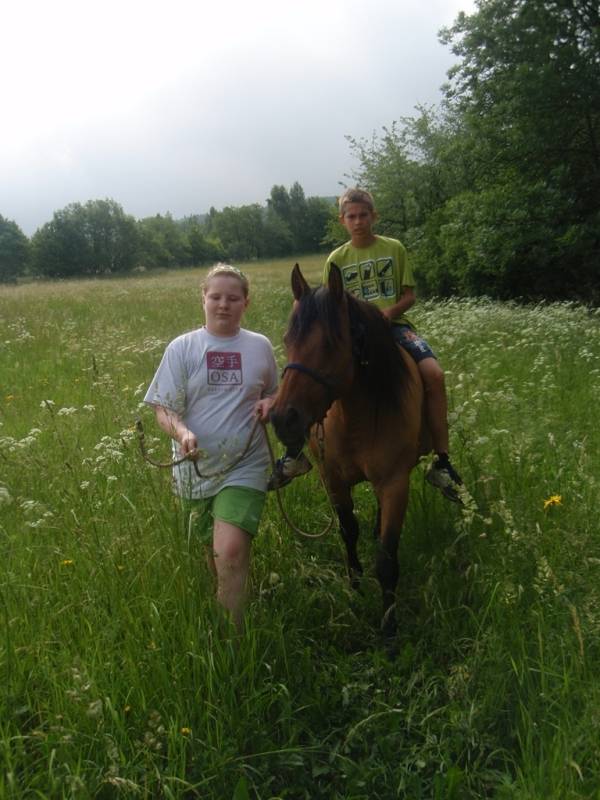 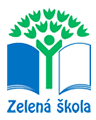 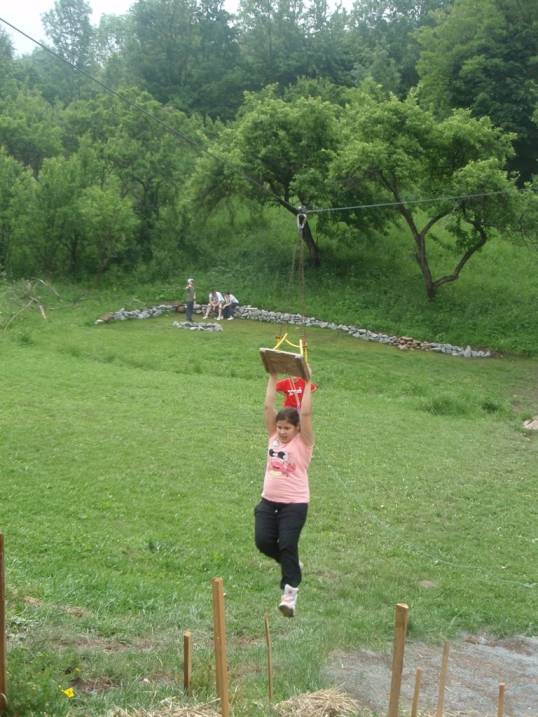 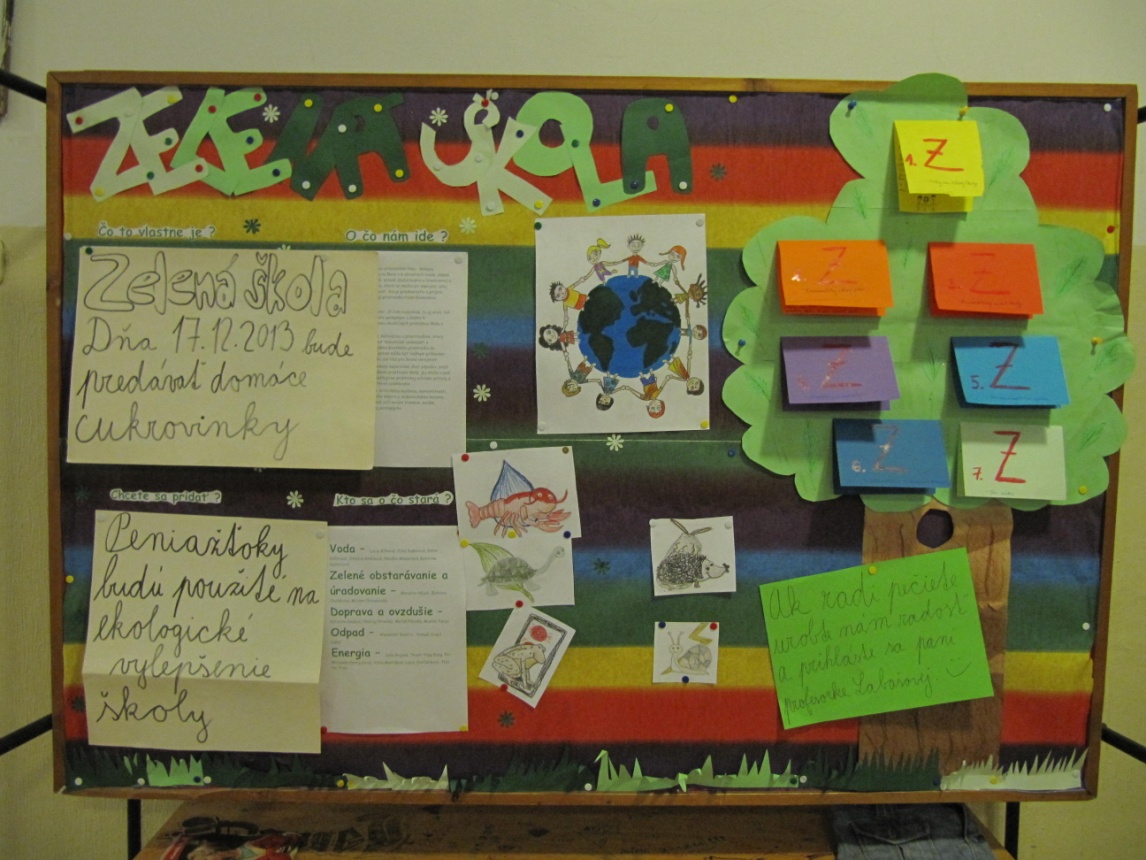 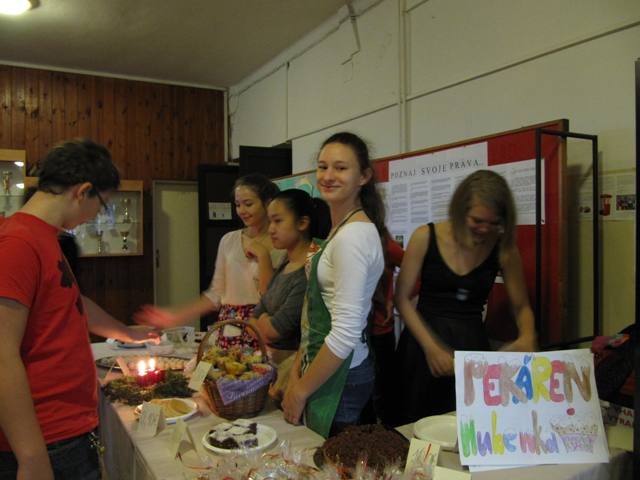 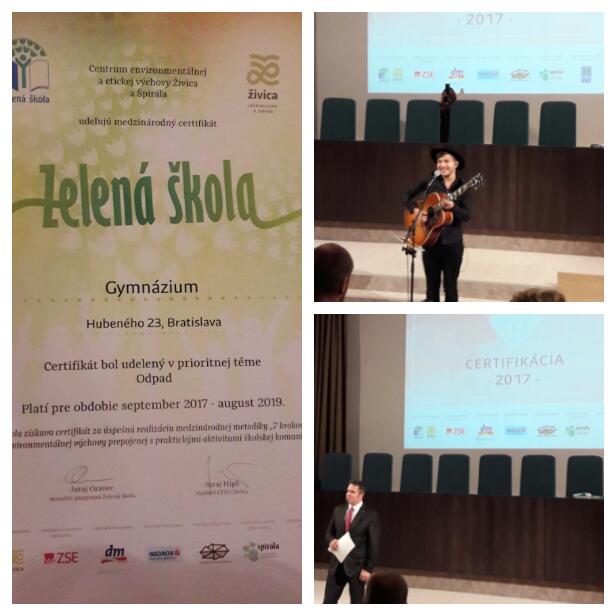 Športové aktivity
Mikulášsky turnaj
Futbalový medzitriedny turnaj
Turnaj v mix volejbale
Športové hry
Športové krúžky
Pravidelná účasť v súťažiach v
futbale, futsale
orientačnom behu
atletike
basketbale
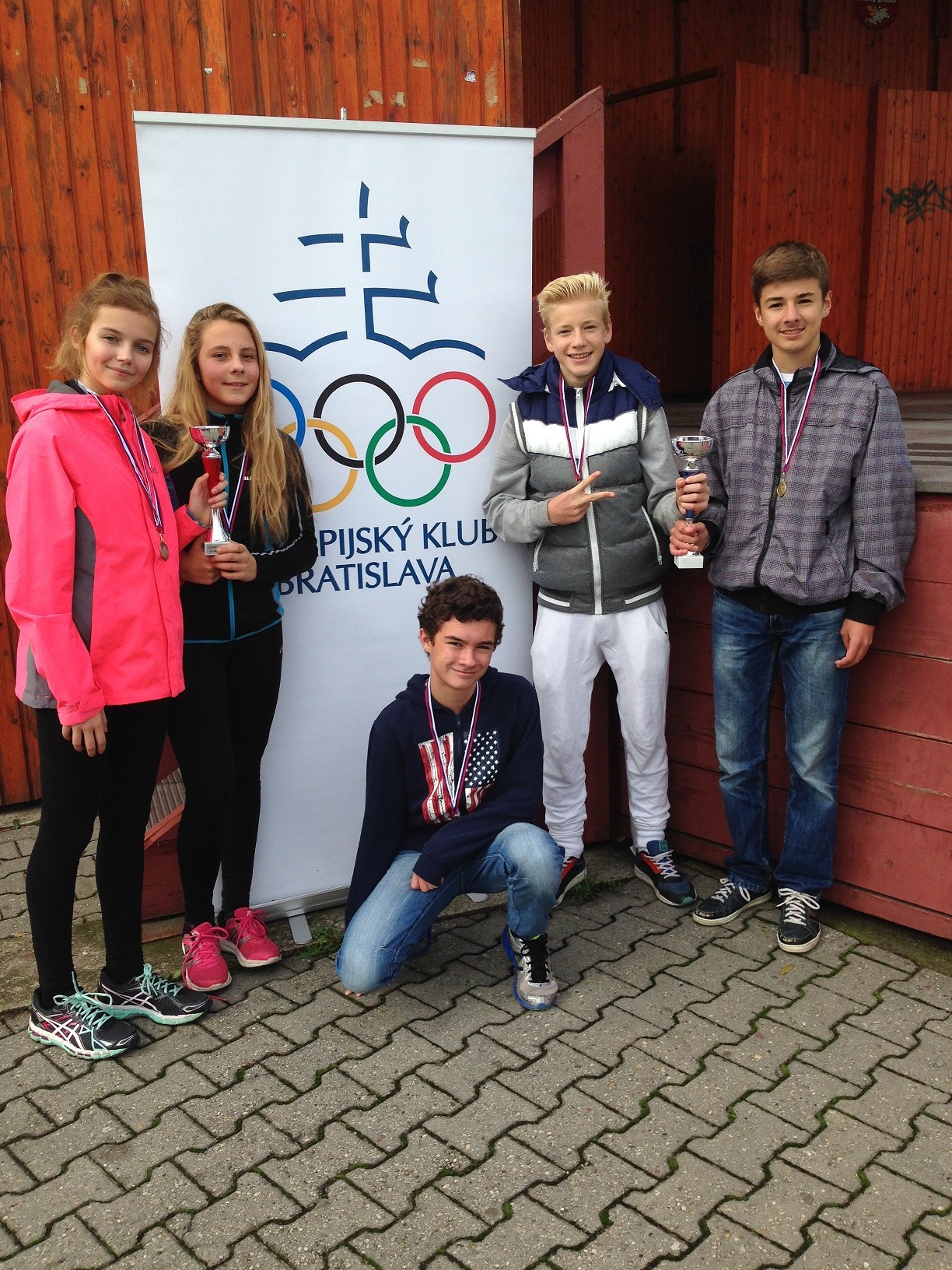 Lyžiarské kurzy
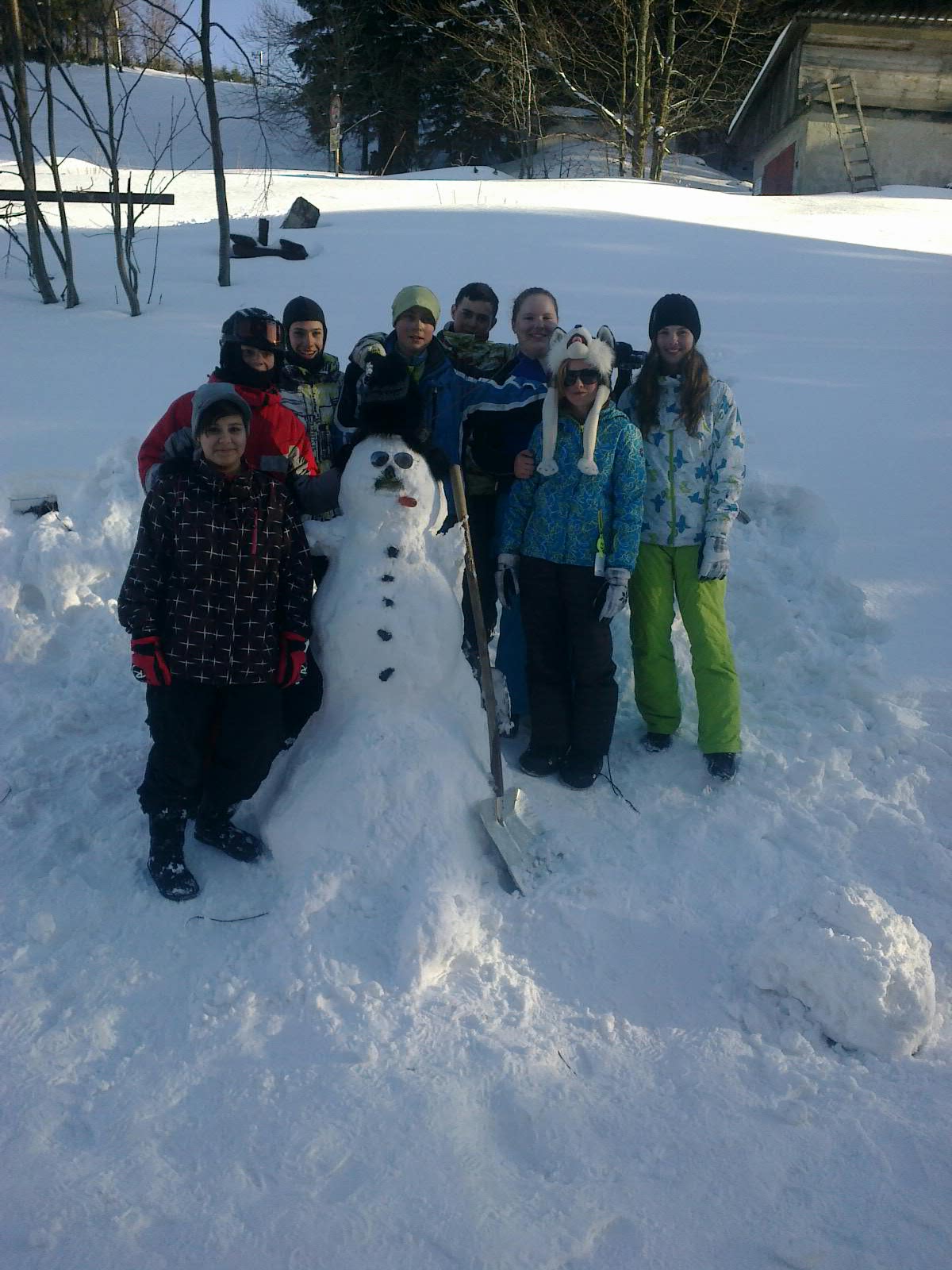 Vianočná akadémia
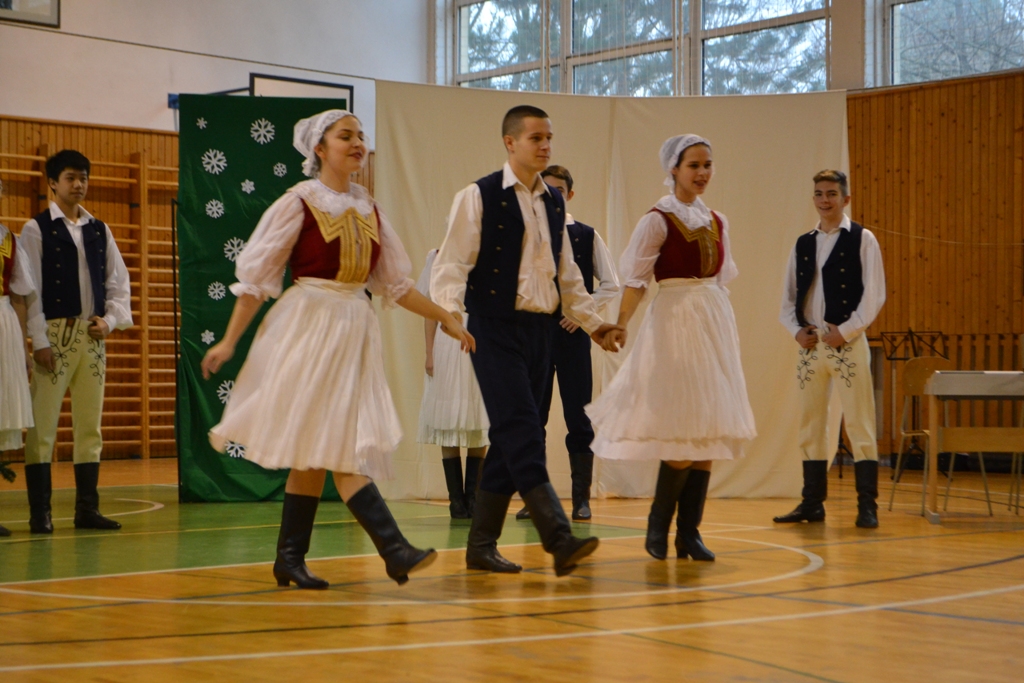 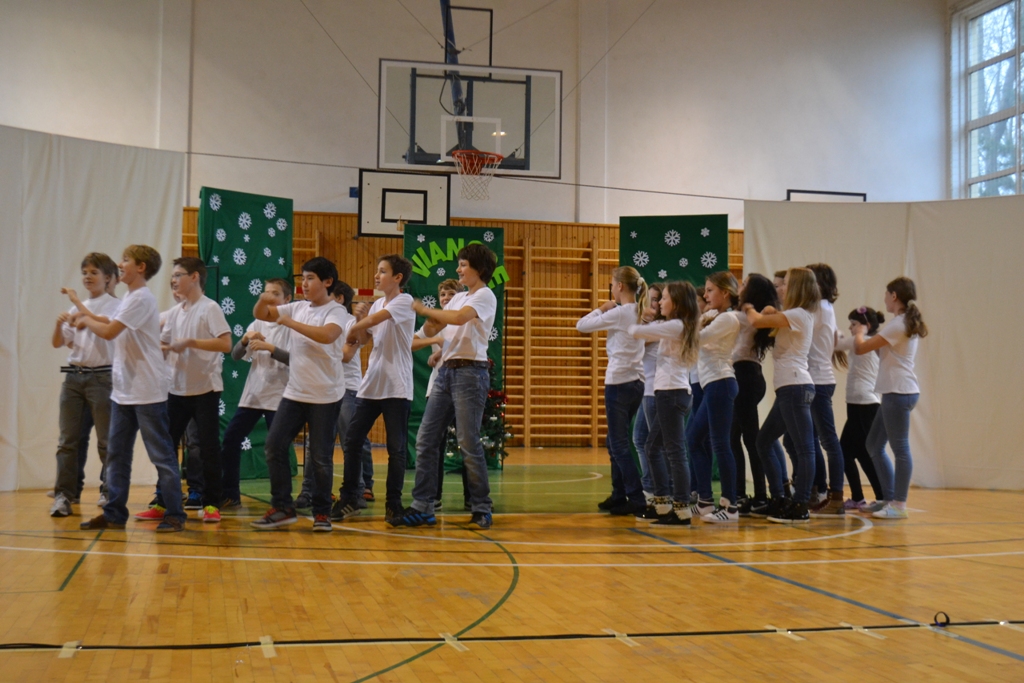 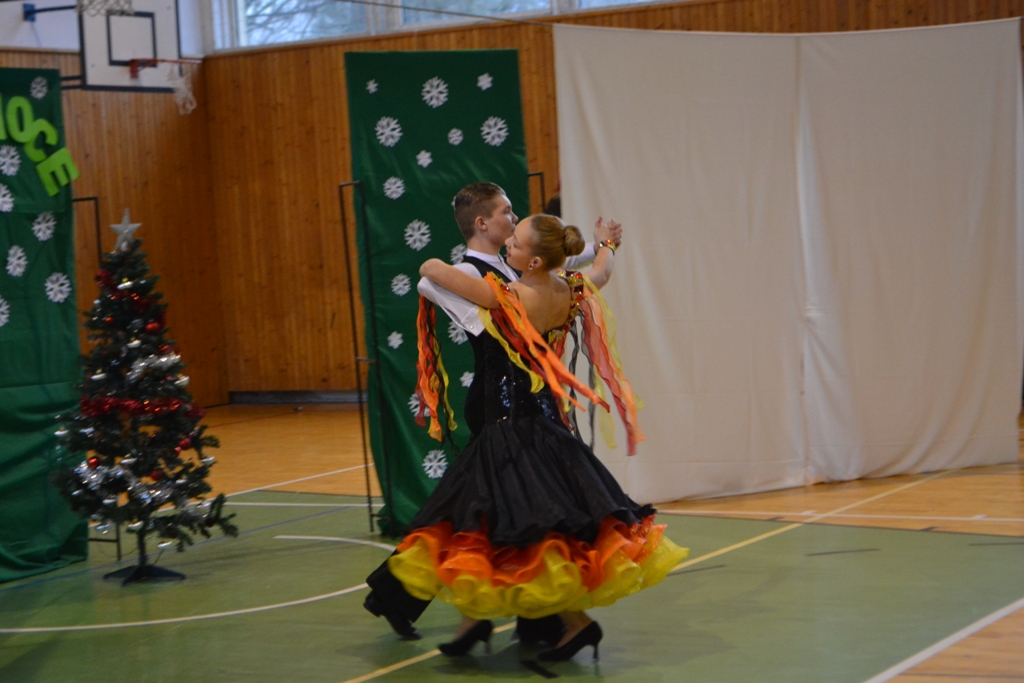 Noc v škole
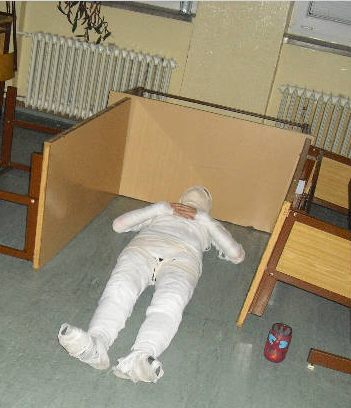 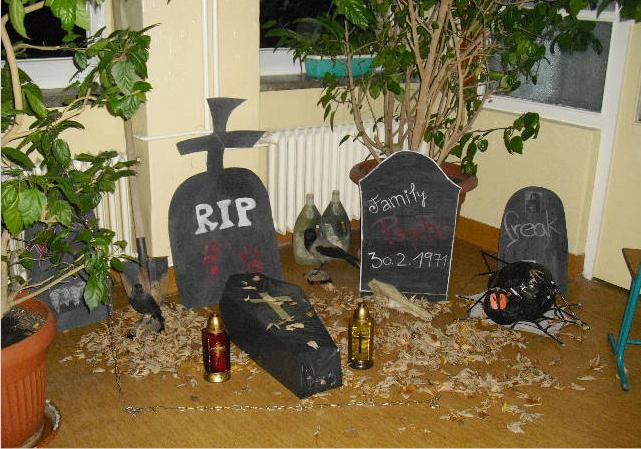 Stužkové slávnosti
Rozlúčky s maturantmi
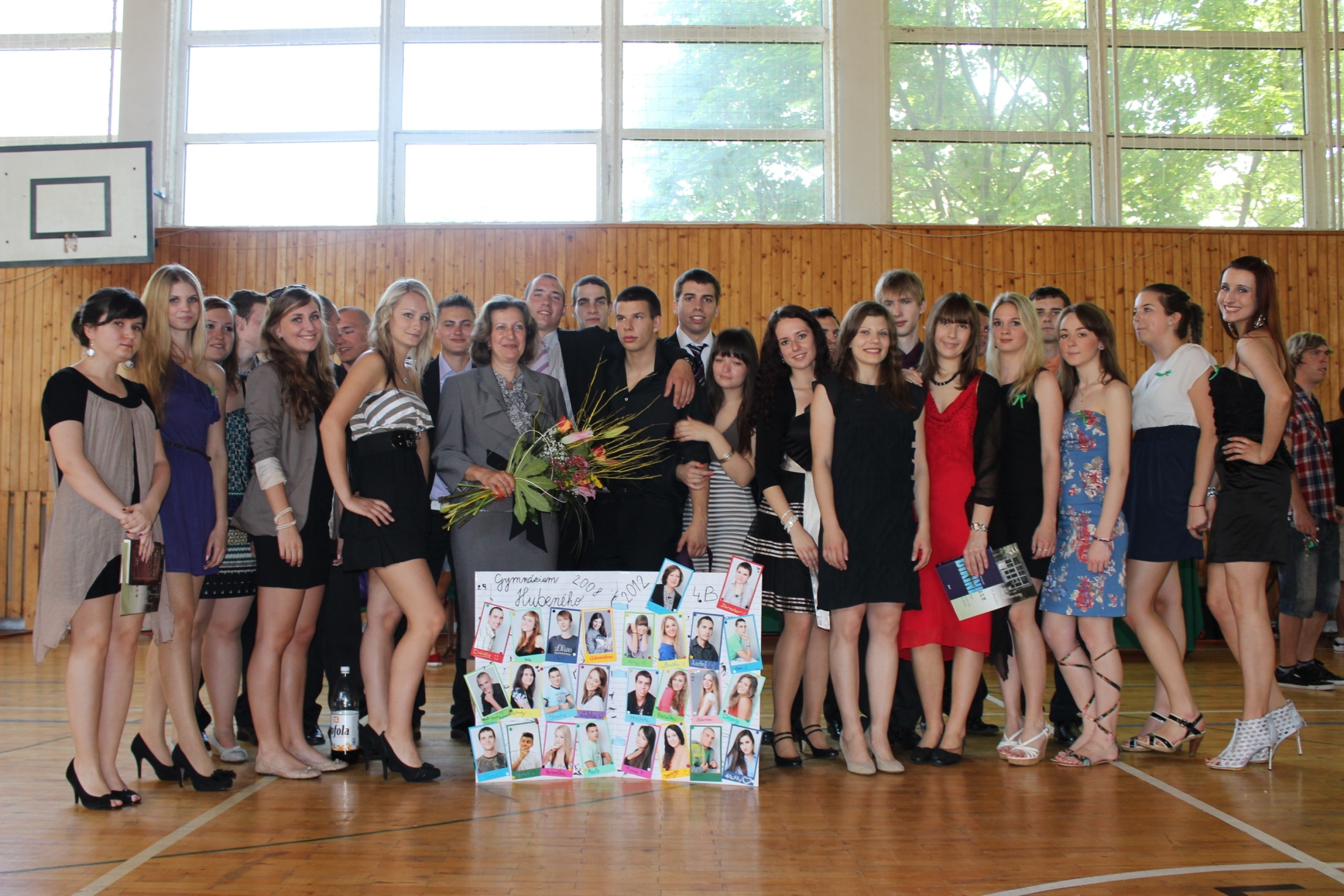 Školský časopisHubenka Times